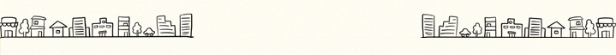 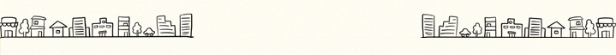 松沢地区
　“車座集会”を開催します
区長が、各地区の皆様から今後の地区における「まちづくり」についてご意見をいただき、ともに考える「車座集会」を、まちづくりセンターの管轄地区ごとに開催します。防災や見守り、地域コミュニティなど、地区をどのようにしたらもっと暮らしやすくなるのか、これまでの地区での取り組みを振り返りながら、ご意見を伺います。
北沢地域
【対 象】
　赤堤１～５丁目、
　桜上水１～５丁目に
　在住、在勤、在学の方
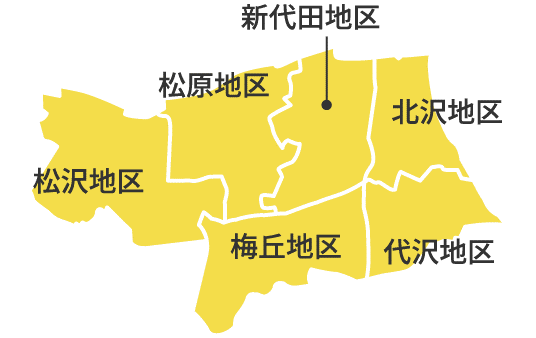 【日 時】　令和５年８月２７日（日） 
　　　　　　　　　　午後２時～４時

【会 場】　松沢まちづくりセンター ４階 体育室
　　　　　（世田谷区赤堤５－３１－５）　※地図は裏面にあります

【定 員】　 先着４０名（事前の申し込みが必要です）
【申込受付期間】
　　７月１５日（土）～８月１７日（木）
　　※　ご本人様宛にご案内を郵送予定
　　※　手話通訳・ひととき保育をご希望の方、
　　　　車いすご利用の方は、申込時にお申し出
　　　　ください
　　　　　　↓　　申し込み方法は裏面へ　↓
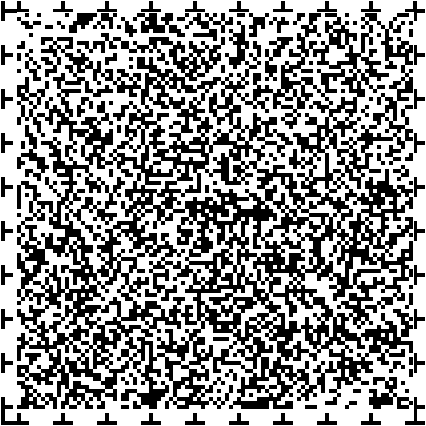 【申込方法】
①｢せたがやコール｣へ申込み    <受付時間：8:00～21:00>
・電　話　５４３２-３３３３　
・ＦＡＸ　５４３２-３１００ （下記に記入例）
・(せたがやコール)ホームページの入力フォーム(下記に記入例)　
②松沢まちづくりセンターへ申込み <受付時間：平日8:30～17:00>
・電　話　３３２３－８３９１　
・ＦＡＸ　５３７６－７０３３（下記に記入例）
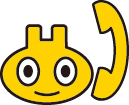 「ファクシミリ」記入例
①松沢地区車座集会　②郵便番号・住所　③氏名(ふりがな)　④電話番号又はＦＡＸ番号　⑤ひととき保育希望有無（生後５か月以上で首がすわっているお子さま～小学校就学前までが対象）、対象となるお子さま全員のお名前、年齢　⑥在勤・在学の方は「在勤」または「在学」、在学・在勤の町名を記載
※手話通訳、車椅子利用の方、その他配慮を要する方はお申出ください。
※連記、重複申込み不可。

ホームページからの申込み方法
トップ画面の「問合せ・よくある質問　コールセンター」をクリックし、出てきたページの「お問合せセンターせたがやコール」の項目の下の「ホームページからも
お問合せ可能です　入力画面はこちらをクリック」の「こちら」をクリックし、
「お問い合わせ入力画面」に進み、必要事項を入力してください。
「お問い合わせ種別」欄で「イベント申し込み」を選択してください。
「件名」欄に「松沢地区車座集会申し込み」と入力してください。
「内容」欄には、氏名のふりがな、電話番号又はＦＡＸ番号、ひととき保育・手話
通訳・車椅子利用希望の有無、区在勤・在学の方は「在勤」又は「在学」と入力し、在勤・在学先の町名を入力してください。
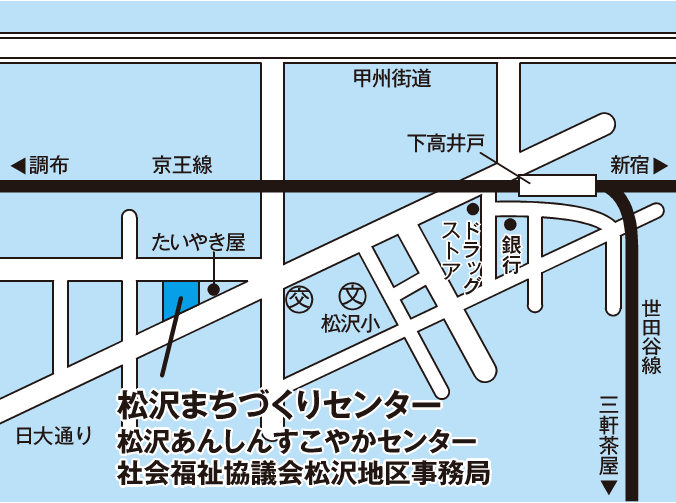 駐車場のご用意はありませんので、車での来場はご遠慮ください。
【お問い合わせ】｢せたがやコール｣  
　電話：５４３２－３３３３　FAX：５４３２－３１００
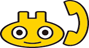 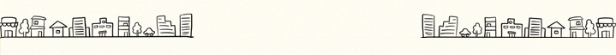 担当：地域行政部　地域行政課